Science fiction as spiritual reflection
Jonna Rachele garvin
The main thing to understand is we are imprisoned in some kind of work of art.
-Terrence mckenna
objectives
Identify the benefit of spiritual reflection

Discuss present-day texts as basis for reflection

Expand spiritual identity for millennials
a narrative and reflective review of one’s lived experiences through cultural lenses and with layered meanings
Spiritual reflection
Spiritual reflection
“All sorrows can be borne if you put them in a story, or tell a story about them.”
Isak Dinesen

Science fiction can give us a frame for experiences beyond reason
“Yet if (as per Clarke’s law) “any sufficiently advanced technology is indistinguishable from magic,” then might it not also be said that any sufficiently advanced civilization is indistinguishable from divinity?” 
- James McGrath, Theology and Science Fiction (2016)
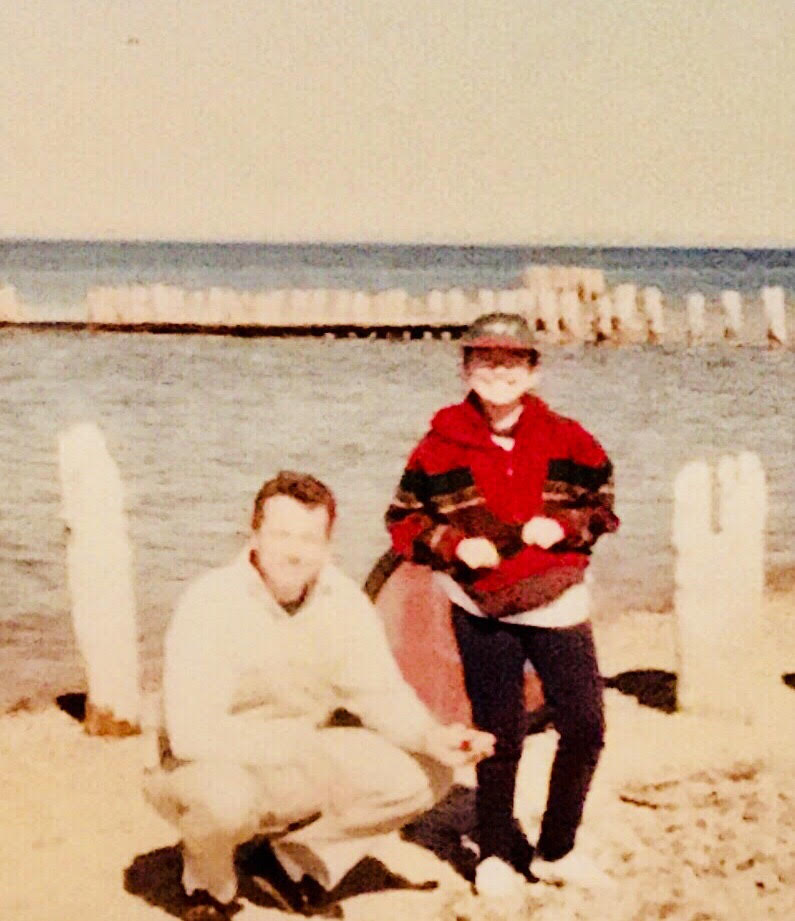 Science fiction
Science fiction is the literature of the human species encountering change, and the literature of ideas and philosophy; it is multi- and interdisciplinary; and at its heart is a community of thinkers and creatives.-Gunn Center for the Study of Science Fiction at the University of Kansas
Narratives which imagine our collective or individual futures as unique, exciting, and challenging by changing some facet of our current understanding of scientific reality in our known universe
My aim, then, is not to show science fiction as a window into the truth of religious practice, but a window into the truth of an individual’s story.

Image Credit: Roar of Our Stars, Retrieved from www.deviantart.net
Meaning-making
Fiction helps with paradox – and science fiction is uniquely placed to help us navigate the unfathomable depths of future, possibility, and hope

Image Credit Vader Crossing the Delaware, retrieved from www.pinterest.com
Changing religious landscape
data
The power of symbol
The extended reach of sacred story
Cultural formation
Image Retrieved from www.nme.com
Image Retrieved from www.warpspeedtononsense.blogspot.ca
Implications for practice
For care receivers
“What stories were most meaningful to you growing up?”
Cues from physical spaces, attire, and conversation
Opportunities to increase agency
For personal reflection
Shared Wisdom, Pamela Cooper-White (2004)
The Power of Myth, Joseph Campbell (1988)
References
Jodie Whittaker Image
Nichelle Nichols Image
Marina Sirtis Image
Vader Crossing Image
Pew Research Data
11th Doctor Image
American Family Data
The Robcast with Josh Radnor
Image retrieved from www.fanpop.com
Fiction is one of the few experiences where loneliness can be both confronted and relieved.Really good fiction… [will] find a way to illuminate the possibilities of being alive and human…
David foster wallace